Aktéři vzdělávání IIKým – učitelé a ředitelé
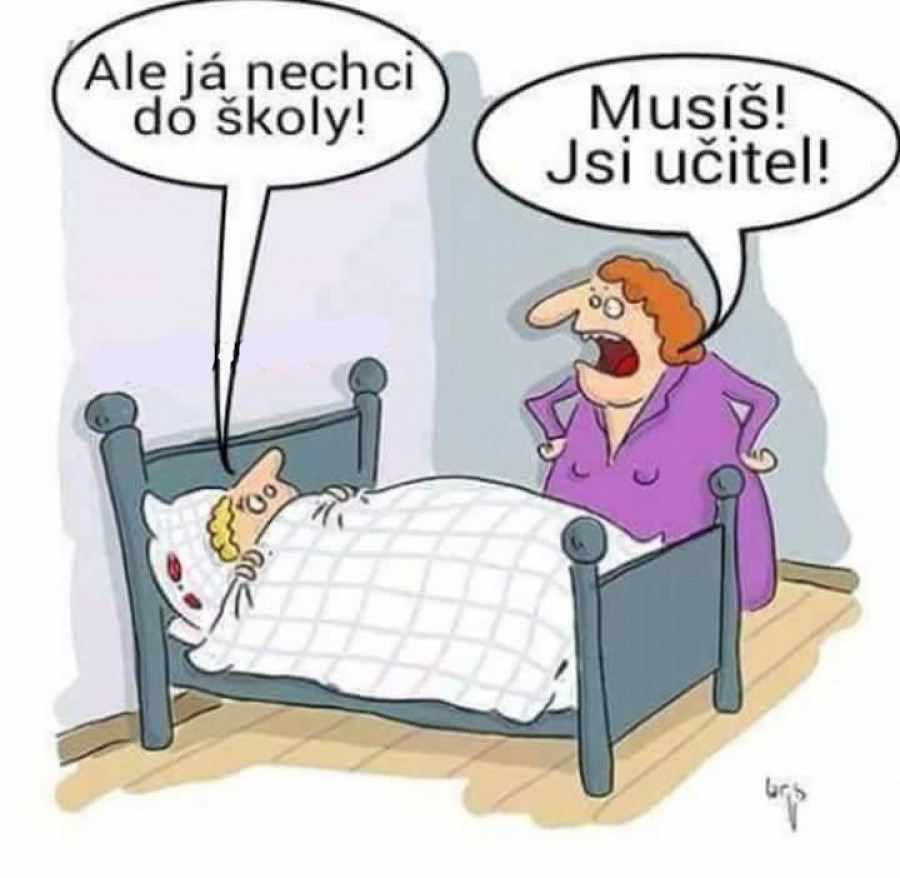 Magdalena Mouralová
9. 4. 2019
Otázky na úvod
Co vše už víte o učitelích a ředitelích jako aktérech vzdělávací politiky?
Co byste se dnes chtěli dozvědět?
[Speaker Notes: Handout – co vím, co chci vědět, co jsem se dozvěděl
 Píší si první dva sloupečky – každý sám (3 minuty), pak probírání ve skupince (3 minuty), sdílení (1-2 minuty)]
Role učitelů a ředitelů
Statistická metaanalýza vzdělávacích výsledků
Procento vysvětlené variance:
Studenti a jejich vlastnosti – 50 %
Rodiče – 5–10 %
Škola (a ředitelé) – 5–10 %
Spolužáci a kamarádi – 5–10 %
Učitelé – 30 %
John Hattie (2003) Teachers Make a Difference. What is the research evidence?
Učitelé
155 000
35 000
Počet učitelů v reg. školství
MŠ: 30 tisíc
ZŠ: 75 tisíc 
SŠ: 45 tisíc
VOŠ: 4 tisíce
Průměrný plat učitelů v reg. školství (2018)
současné tarify (2019)
Učitelé ZŠ a SŠ: 28–37
Učitelé MŠ: 22–32
Asistenti ped.: 13,5–31,5
Co asi znázorňuje graf?
Zastoupení žen a mužů mezi učiteli na různých stupních vzdělávání
Co asi znázorňuje graf?
Věková struktura učitelů v regionálním školství
Role učitelů a ředitelů
Co všechno má dělat (dobrý) učitel?
Co všechno má dělat (dobrý) ředitel?

Akontabilita 
skládání účtů
aktér a fórum, zpětná vazba (sankce)
Bovens, Veselý
[Speaker Notes: Co všechno má dělat učitel/ředitel – vykřikování]
Změna role učitele
Co má dělat učitel
nárůst, rozšíření a zintenzivnění požadavků
Jaký je dobrý učitel? A co je na to potřeba?
Kvalifikace, charakter, postupy a praktiky, efektivita
Osobnost
Nástroje: výběr, vzdělávání, podpora, motivace (udržení dobrých učitelů – peníze, prestiž, kariérní řád), hodnocení
Různé pedagogické přístupy, systémy, filosofie
Konstruktivistická pedagogika (Hejného matematika, kritické myšlení)
Alternativní směry (Montessori, Waldorf, Dalton, svobodné vzdělávání…)
Kvalifikace učitelů
Současný stav: Zákon o pedagogických pracovnících stanoví požadavek vysokoškolského vzdělání 
pedagogický směr, učitelská specializace, jiné + pedagogické minimum
10 let v zákoně, než začalo platit natvrdo
existence výjimek (55 let, 20 let praxe, rodilí mluvčí, neexistence kvalifikované náhrady)
Co je za takovým opatřením? Jaký cíl asi sleduje?
Jaké jsou tam nevýhody, rizika, problémy?
Jaká by byla alternativní řešení?
Co má dělat ředitel
Pedagog, lídr, administrátor, politik?
Posun od řízení k vedení
Řízení (věci správně) vs. vedení (správné věci)
Posun od učení k administrativě (řada správních úkonů)
Různé požadavky od různých aktérů
Zřizovatel 
hospodaření školy
Rodiče  a žáci 
kvalita výuky, podnětné a bezpečné prostředí
Učitelé 
podpora své činnosti
Iniciativy týkající se učitelů
Zájmové skupiny učitelů
Odbory
SKAV (stálá konference asociací ve vzdělávání)
Pedagogická komora, Učitelská platforma
školské asociace, CZESHA
oborové asociace 
Příprava učitelů
Otevřeno
Učitel naživo
Podpora škol a učitelů
Chci učit
Pomáháme školám k úspěchu
Výzkumy o učitelích
TALIS, statistické ročenky školství
Pedagogické fakulty, pedagogické časopisy
Ředitelé v ČR
Asi 8500, 72 % žen (při očištění od ředitelů/ek MŠ asi polovina); 75 % starší 45 let
Mohou hodně ovlivnit a mají velké pravomoci
„rozhoduje o všech záležitostech týkajících se poskytování vzdělávání, pokud zákon nestanoví jinak“ (Školský zákon, § 164)
Mohou být snadno ovlivňováni
Konkurs, jmenování, odvolání zřizovatelem
Kvalifikační požadavky: vzdělání – školský management, učitelská praxe
Problémy českých ředitelů
Dle samotných ředitelů
Dle jiných aktérů
nedostatek času; 
zahlcenost správními úkony a nedostatek kapacit na úkoly spojené s vedením školy;
konfliktní očekávání různých stran; 
nezájem a nekompetentnost zřizovatelů; 
nízká podpora
nekvalitní uchazeči o funkci ředitele; 
rozpor mezi ideálem a realitou; 
věková struktura a vychýlená genderová struktura řídících pracovníků; 
absence standardu ředitele
Výzkumné otázky z DÚ
Výzkumné otázky – které vám přijdou dobré?
Lze učit bez známek?
Jak hodnotíte své žáky?
Jak učitelé hodnotí žáky?
Jaké jsou postoje učitelů k hodnocení?
Který způsob hodnocení je nejlepší?
Jaké jsou výhody a nevýhody různých typů hodnocení?
Jaké způsoby hodnocení umožňuje česká legislativa?
Na co myslet:
VO by neměly být triviální, ale zároveň musí být ve vašich silách na ně odpovědět
Výzkumné otázky nejsou otázky pro respondenty
Jsou lepší otázky doplňovací než zjišťovací
Další hodiny
Úkol na příště – hodnocení školy předchozího studia
Reflexe hodiny
Co jste se dnes dozvěděli?
Na které otázky vám bylo odpovězeno a na které ne?